Figure 4. (a) Low-frequency ERPs compared with high-frequency ERPs in Experiment 1 at PO2 and topographic distribution ...
Cereb Cortex, Volume 20, Issue 4, April 2010, Pages 912–928, https://doi.org/10.1093/cercor/bhp153
The content of this slide may be subject to copyright: please see the slide notes for details.
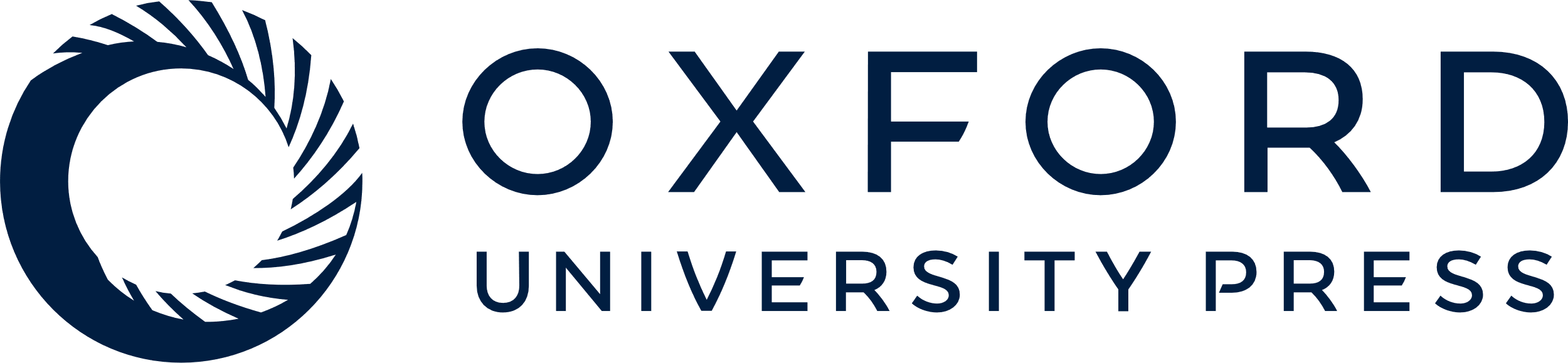 [Speaker Notes: Figure 4. (a) Low-frequency ERPs compared with high-frequency ERPs in Experiment 1 at PO2 and topographic distribution of electrodes showing a significant effect at 172 ms after picture presentation (gray area). (b) Noncognate ERPs compared with cognate ERPs in Experiment 1 at PO2 and topographic distribution of electrodes showing a significant effect at 200 ms after picture presentation (gray area).


Unless provided in the caption above, the following copyright applies to the content of this slide: © The Author 2009. Published by Oxford University Press. All rights reserved. For permissions, please e-mail: journals.permissions@oxfordjournals.org]